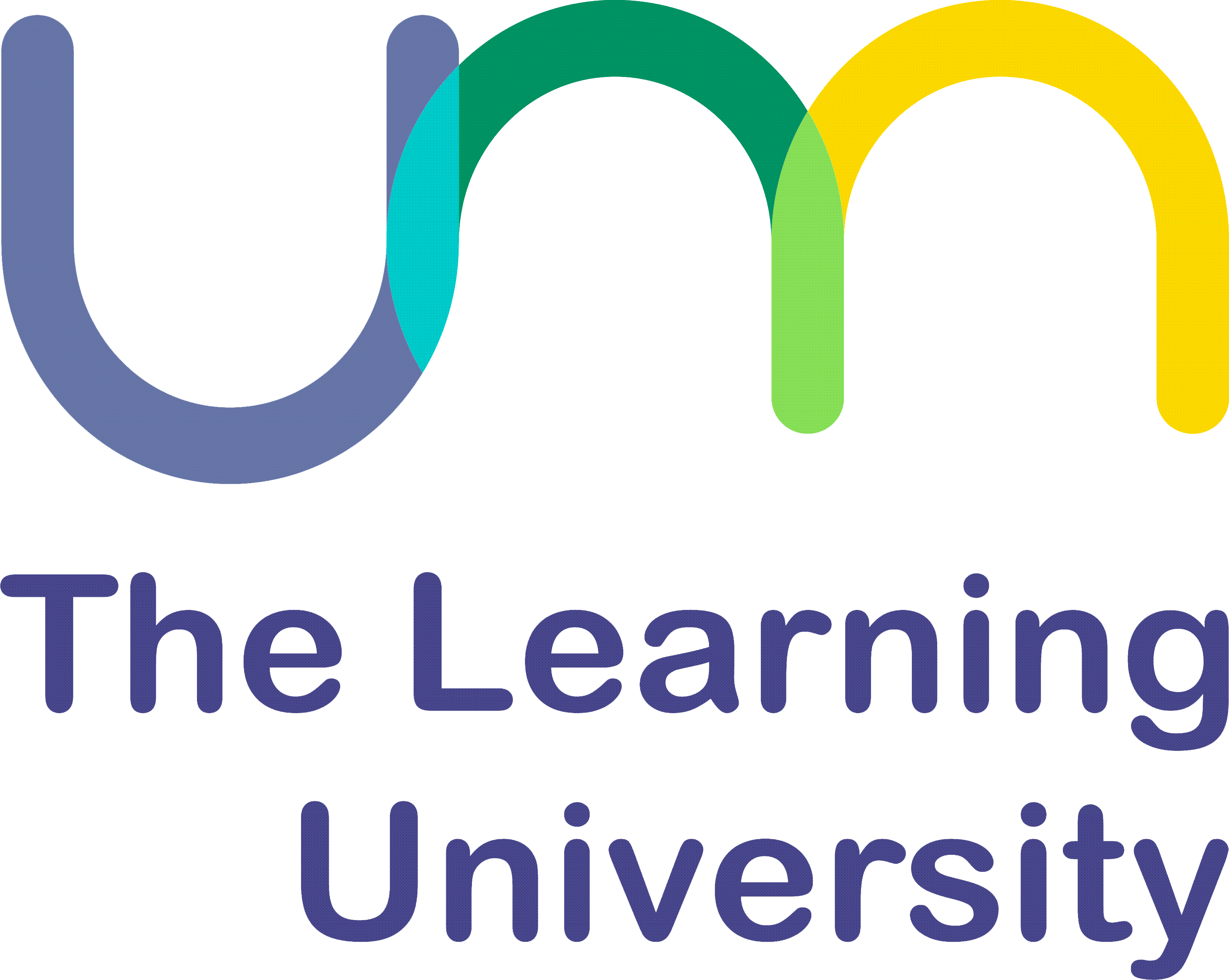 KULINER KREATIF
RINA RIFQIE MARIANA
Department of Industrial Technology  Faculty of Engineering
Universitas Negeri Malang
Background
Sudah menjadi kebijakan dan ditetapkan oleh kementrian Pariwisata bahwa kuliner masuk dalam industri kreatif (Ekonomi kreatif)
Indonesia memiliki kekayaan yang melimpah, memiliki makanan khas dari 33 provinsi dengan cita rasa yang unik dan karakter yang berbeda
Target capaian kementrian Pariwisata, adalah Industri kuliner yang berbudaya, berdaya saing, dan kreatif, dinamis dan berkelanjutan.
KULINER KREATIF
KREASI RESEP
KREATIFITAS
KREASI PENGOLAHAN
Cont’d
KREASI PENYAJIAN
TAMPILAN
ESTETIKA
MENGGUGAH SELERA
KEBIASAAN
TRADISI
INFORMASI YANG DITERUSKAN
IDENTITAS DAERAH
KEARIFAN LOKAL
KARAKTER
300 ETNIS KULINER YANG BELUM BERKEMBANG
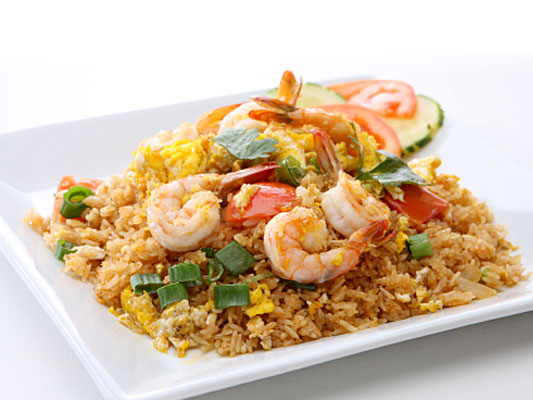 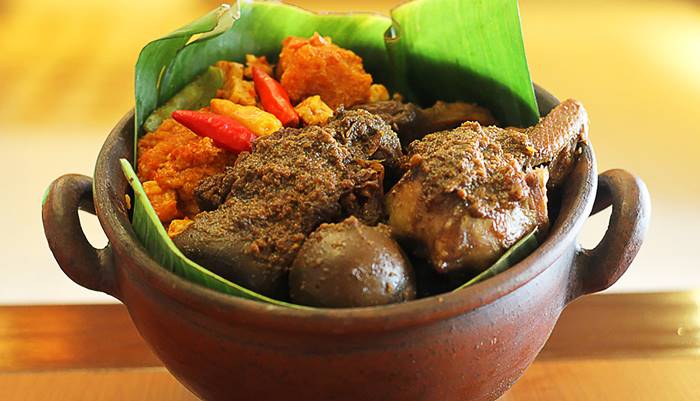 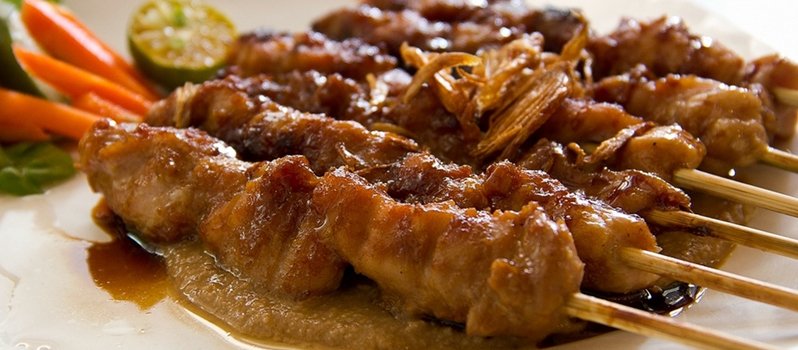 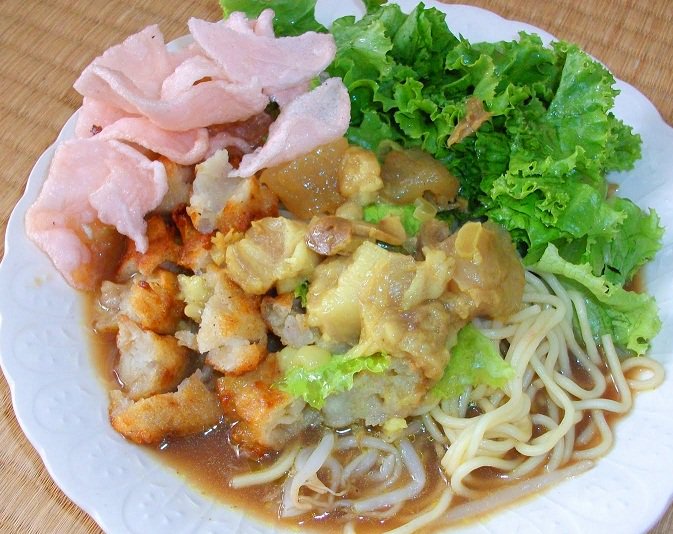 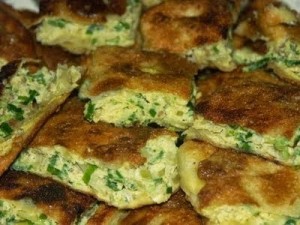 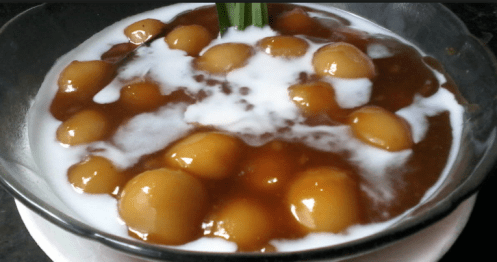 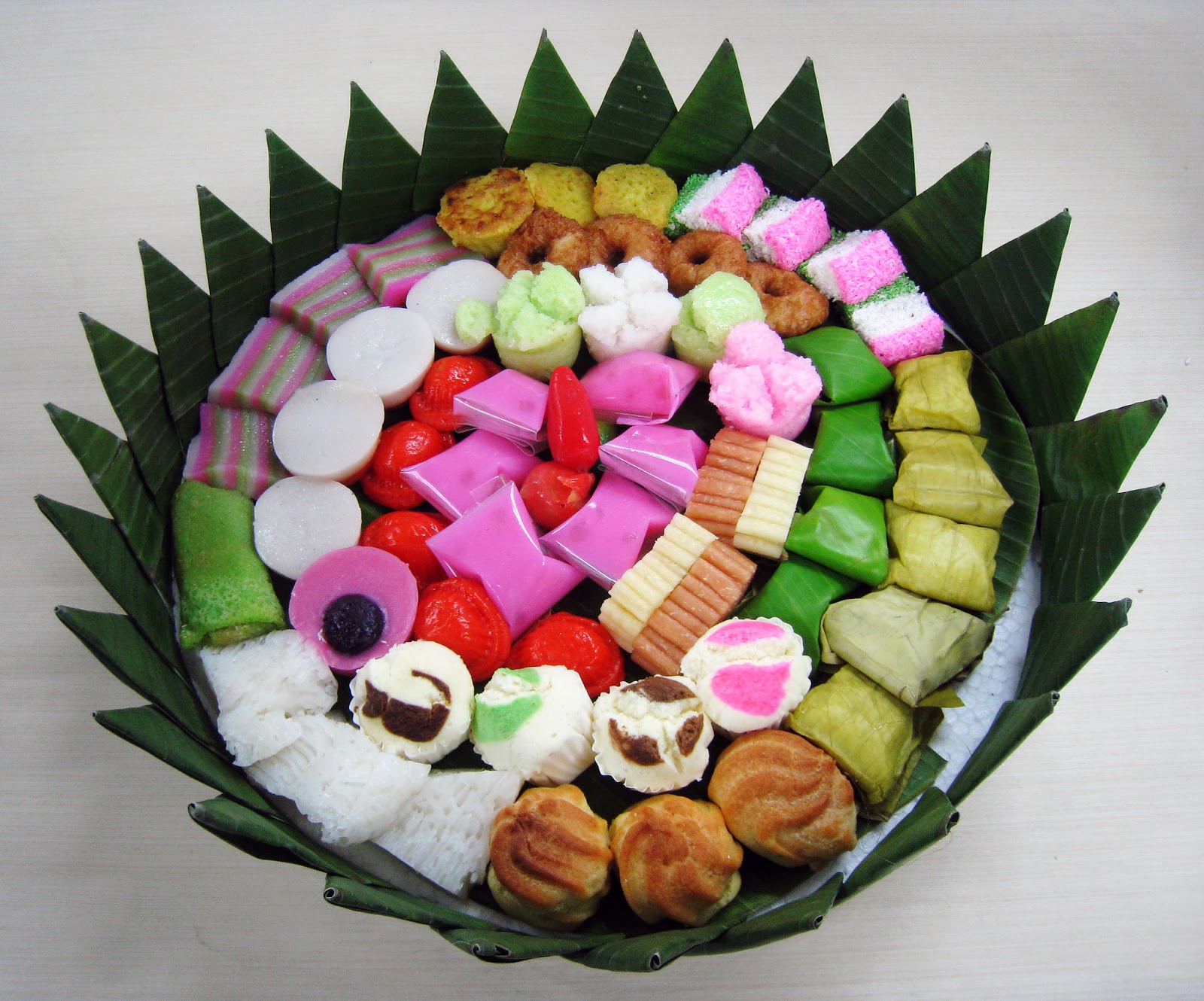 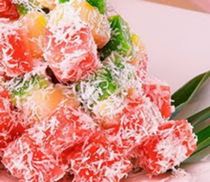 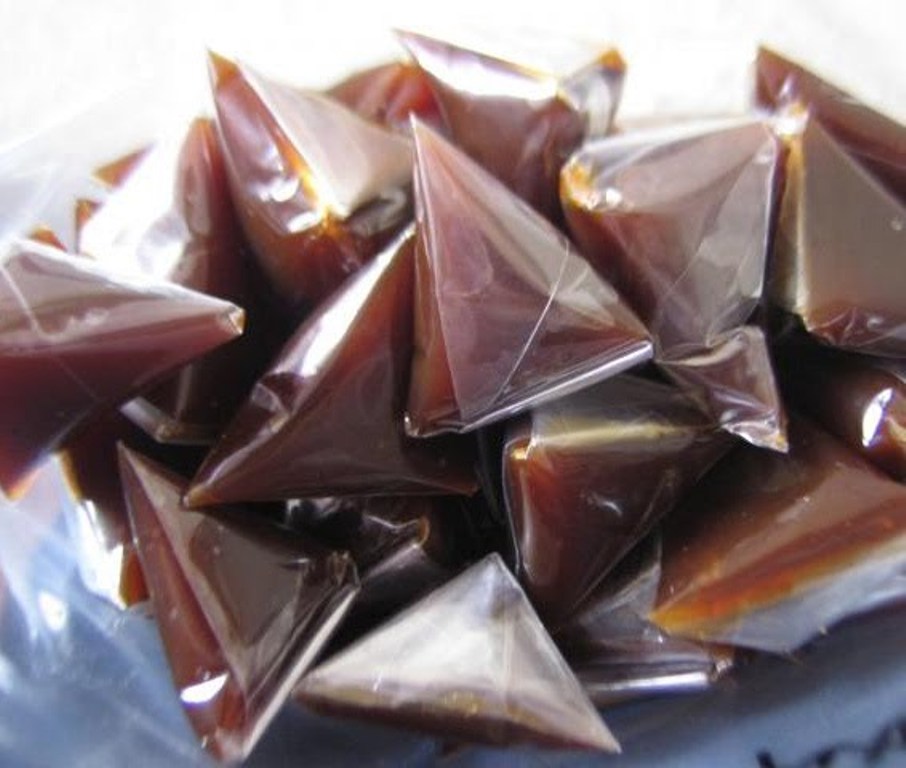 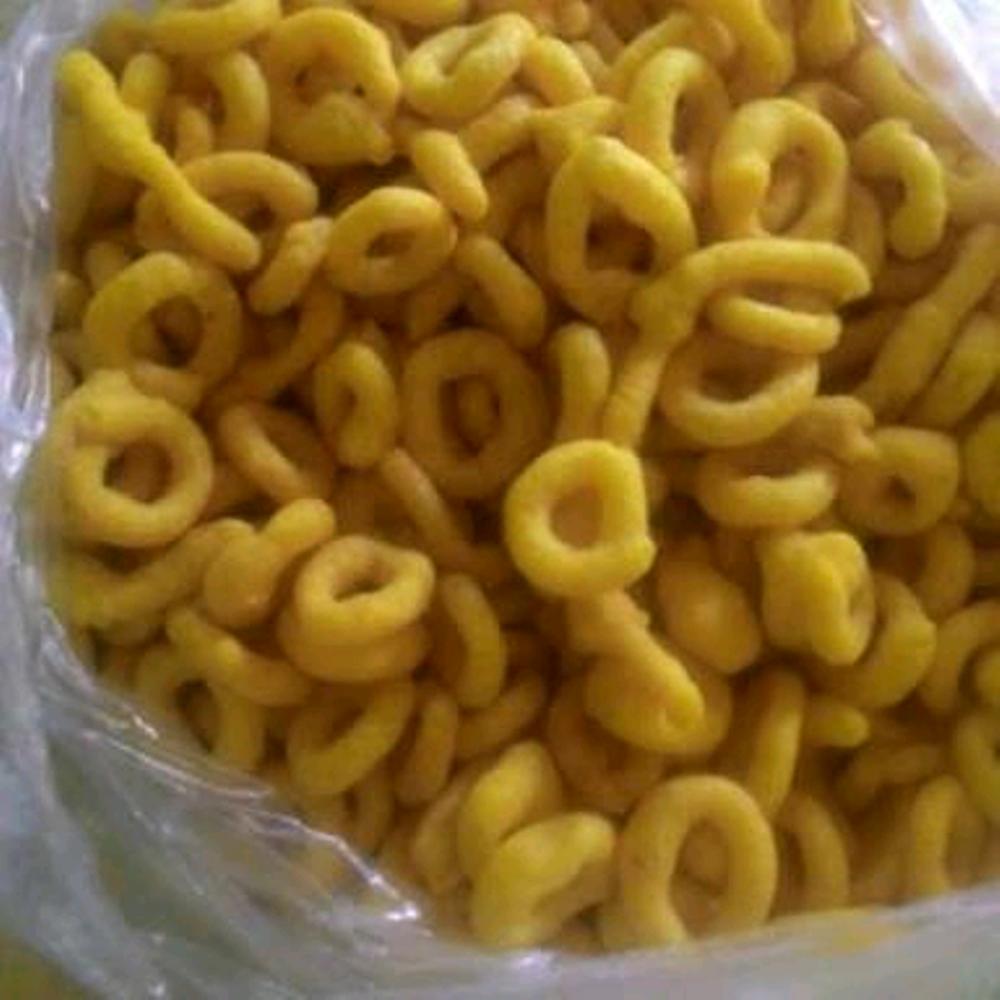 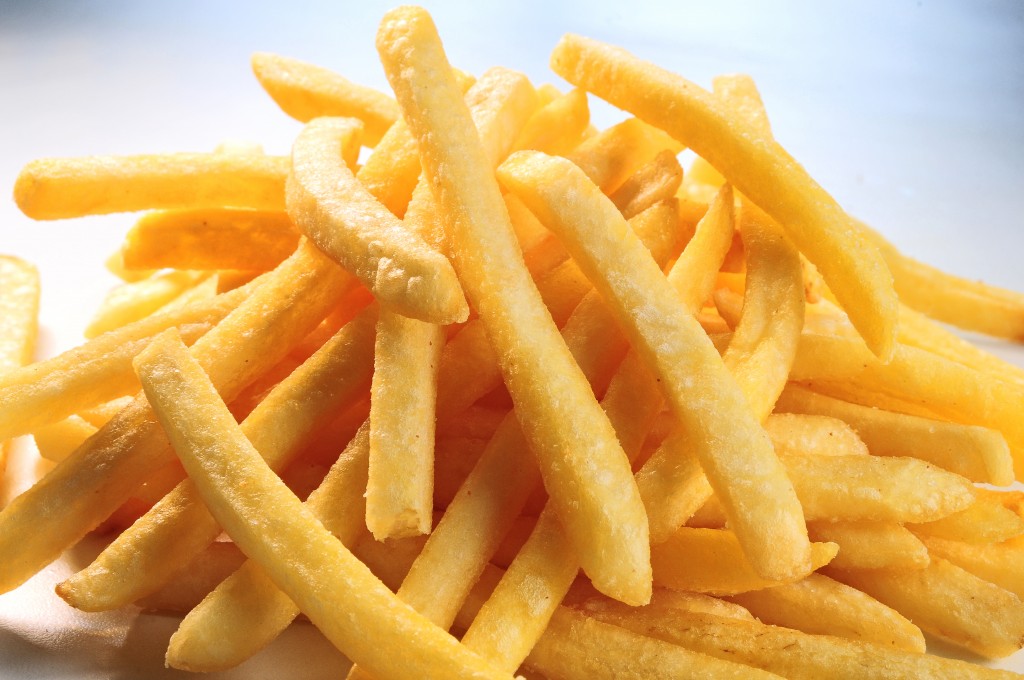 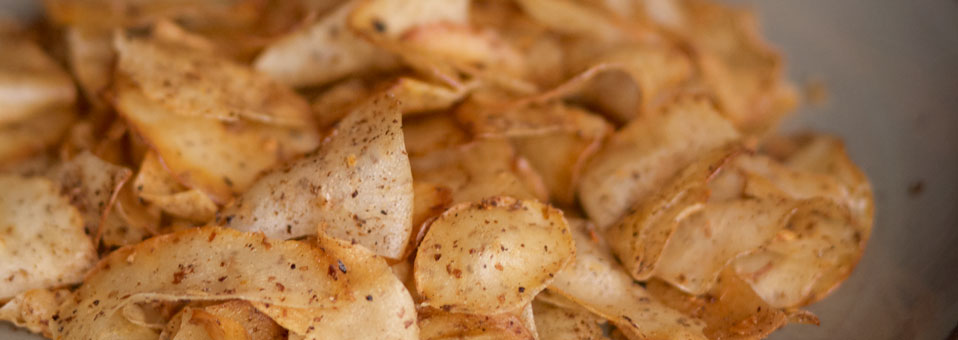 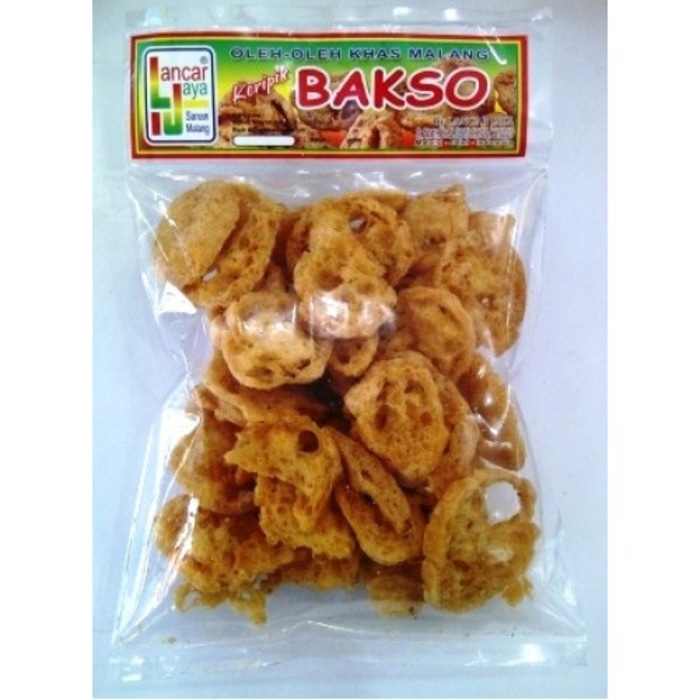 PROSES KREASI
RISET PASAR
JURU MASAK
PERTIMBANGAN PRODUK
KONSEPTUALISASI IDE
SKILL
EKSPERIMEN
SUMBER INSPIRASI
TRADISI
FINALISASI
KEARIFAN LOKAL
KREASI RESEP
KREATIF
KREASI  PENGOLAHAN
KREASI PENYAJIAN
PROSES PRODUKSI KULINER
Kebijakan sertifikasi
Kebijakan bahan baku
MENDAFTARKAN SERTIFIKASI
RESTORAN JASA BOGA
Purchasing
Receiving
staring
Prepare
Plating
Cooking
Holding
PROSE MANAJERIAL
MAKANAN
PRODUKSI
MINUMAN
MODEL BISNIS INDUSTRI KULINER
INDEPENDEN
     Pemilik usaha bertanggung jawab terhadap seluruh proses
      dalam menjalankan seluruh usahanya (Full Service Restourant)
CHAIN
     Dimiliki oleh sebuah kelompok/ perusahaan yang tersebar di 
      berbagai lokasi yang memiliki standarisasi dalam menjalan
      kan seluruh unit usahanya agar memiliki kualitas yg sama.  
FRANCHISE
     Serupa dengan model chain, hanya setiap pemilik usaha dapat 
      berbeda
Terimakasih